ACCORD CADRE RECHERCHE
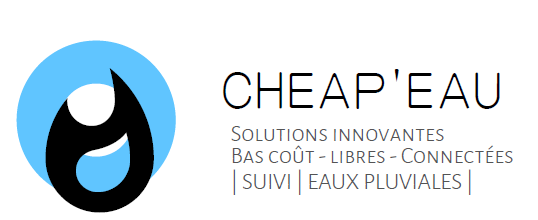 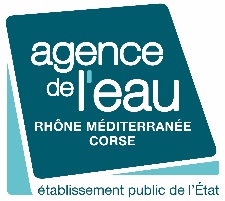 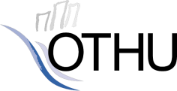 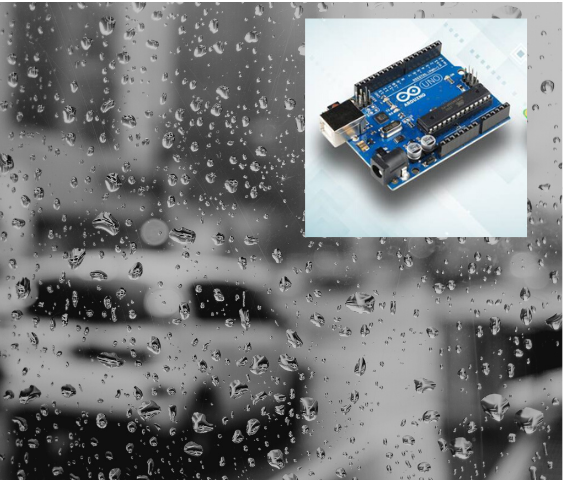 SOLUTIONS INNOVANTES A BAS COUT POUR LE SUIVI DES SYSTEMES DE GESTION DES EAUX URBAINES
Pilotage : Oldrich Navratil, EVS et Laëtitia Bacot , Graie
2019/2021
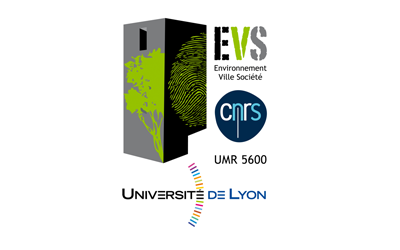 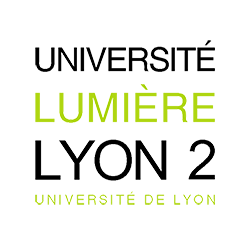 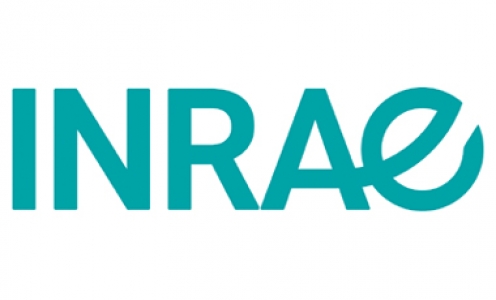 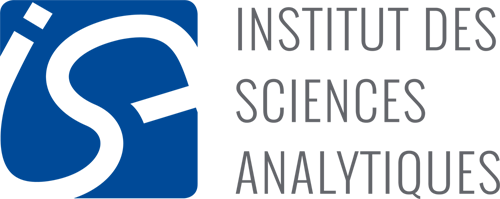 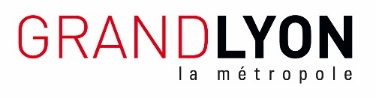 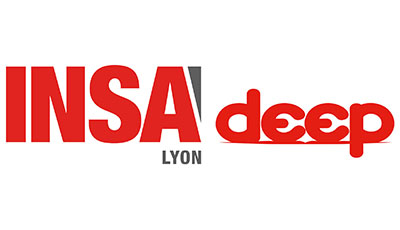 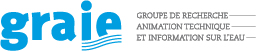 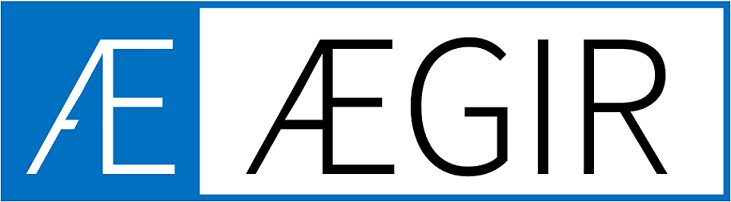 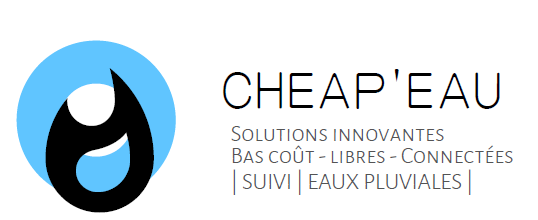 Ce projet de recherche de 24 mois vise : à concevoir et/ou évaluer des systèmes innovants et économes pour la surveillance/gestion de la quantité et de la qualité des eaux pluviales (EP) en différents points d’un système d’assainissement. 
Ces chaînes de métrologiques ou systèmes, allant de l’acquisition in-situ (capteur) au stockage de la donnée chez le gestionnaire
Les objectifs pratiques et scientifiques seront : 
Evaluer et informer l'intérêt et les bénéfices de technologies bas coût, open-source et IoT en matière de gestion des eaux pluviales en testant/expérimentant des systèmes pour envisager au mieux leur utilisation pratique (scientifique ou opérationnelle)  Donner de la lisibilité sur ce qu'on peut attendre de ces systèmes, notamment par des recommandations sur le choix du système d’acquisition et du capteur en fonction de son utilisation (qualité et fréquence de la mesure attendue), de son installation, de son environnement (source d’énergie, réseaux à proximité), etc.
Guider les utilisateurs sur comment tirer avantage de cette nouvelle technologie en fonction de leurs objectifs. Production notamment de tutoriels et réflexion sur la construction de formation .... C’est un changement de paradigme pour le suivi des ouvrages  !
Objectifs
Identifier les besoins et les objectifs à partir d’une collecte des attentes des opérationnels, puis choisir les systèmes à étudier à partir d’une analyse multicritère
ETAPE 1 : collecte des besoins des opérationnels, et 
ETAPE 2 : choix des systèmes à développer à partir d’une analyse multicritère intégrant :
Première tache du Programme
Pour enrichir l’étape 1 – lancement d’un Questionnaire  piloté par le Graie et ǼGIR – structuré en 3 parties
 VOTRE EXPERIENCE ACTUELLE :  EP et Autosurveillance
 LES SOLUTIONS INNOVANTES - BAS-COUT, LIBRES, CONNECTEES –  POUR LE SUIVI DES SYSTEMES DE GESTION DES EAUX URBAINES – votre avis et vos REX
ET DANS UN FUTUR PROCHE : vos besoins et envies
Public : BE / collectivités / administrations/ fournisseur de capteurs
Diffusion Fin mai , merci d’avance pour votre contribution et votre aide